Формирование УУД на уроках МХК в 11 классе
Калинина А.П., учитель истории и МХК
Выступление на МО учителей 29.12.2018.
Универсальные учебные действия
В составе основных видов универсальных учебных действий, выделено четыре блока:
личностный 
 регулятивный
 познавательный 
коммуникативный
Курс МХК  ориентирован на развитие потребности школьников в общении с миром прекрасного, осмысление значения искусства в культурно-историческом развитии человеческой цивилизации, понимание роли искусства в жизни и развитии общества, в духовном обогащении человека. Он призван решать кардинальные задачи развития творческого потенциала личности ребенка, формирования его духовно- нравственных идеалов.
Развитие универсальных учебных действий на уроке
Тема урока:
Образ «идеального» города в классических ансамблях Петербурга
Создание учебной мотивации к пробуждению познавательного интереса, стремление к успеху и одобрению
Просмотр фильма «Санкт-Петербург и пригороды»
Изучение иллюстраций в учебнике
Использование интернет-ресурсов
Подборка личных фотографий учащихся
Формирование умения общаться и взаимодействовать с другими учениками
Работа в творческих группах с целью систематизация фотографий по архитектурным стилям
Барокко
Классицизм
Ампир
Нахождение общего признака для классификации архитектурных памятников
Работа с карточками по архитектуре
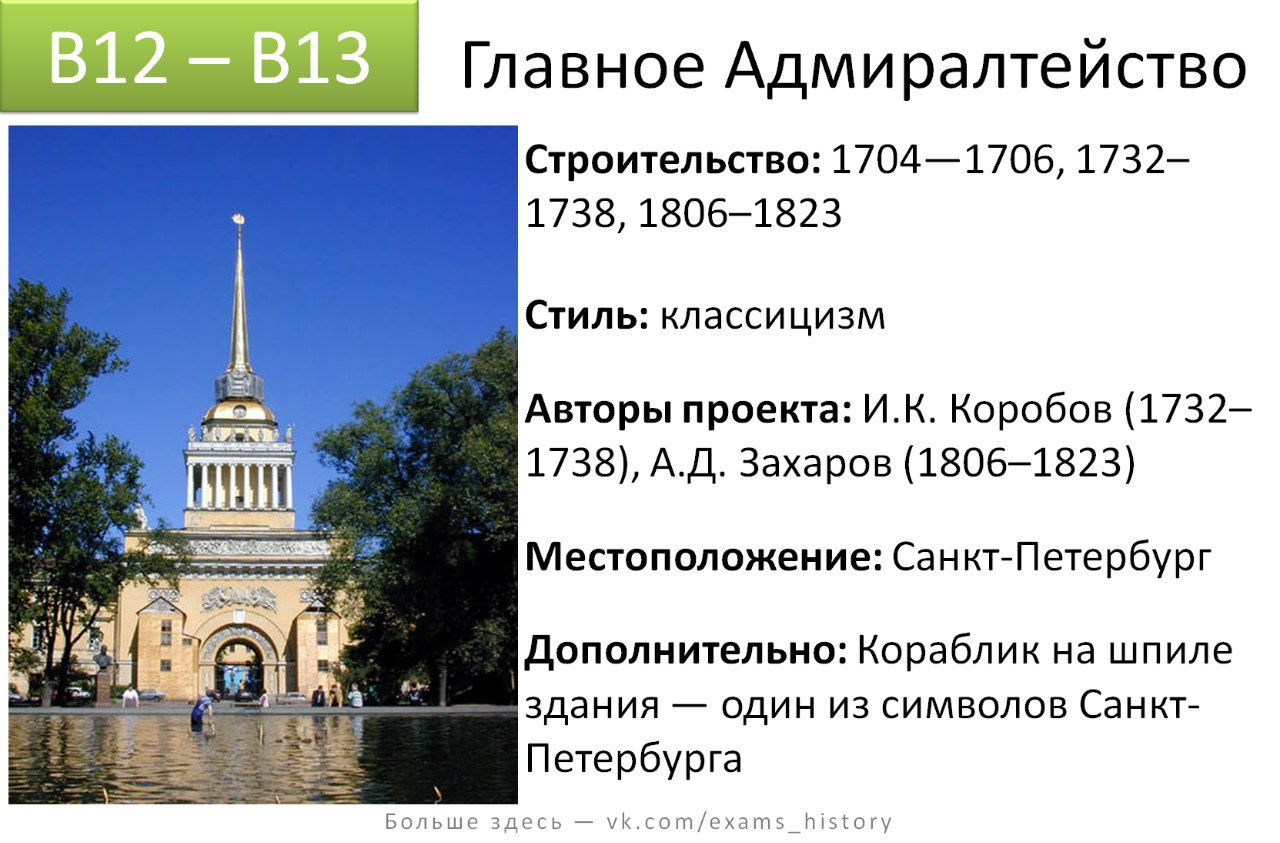 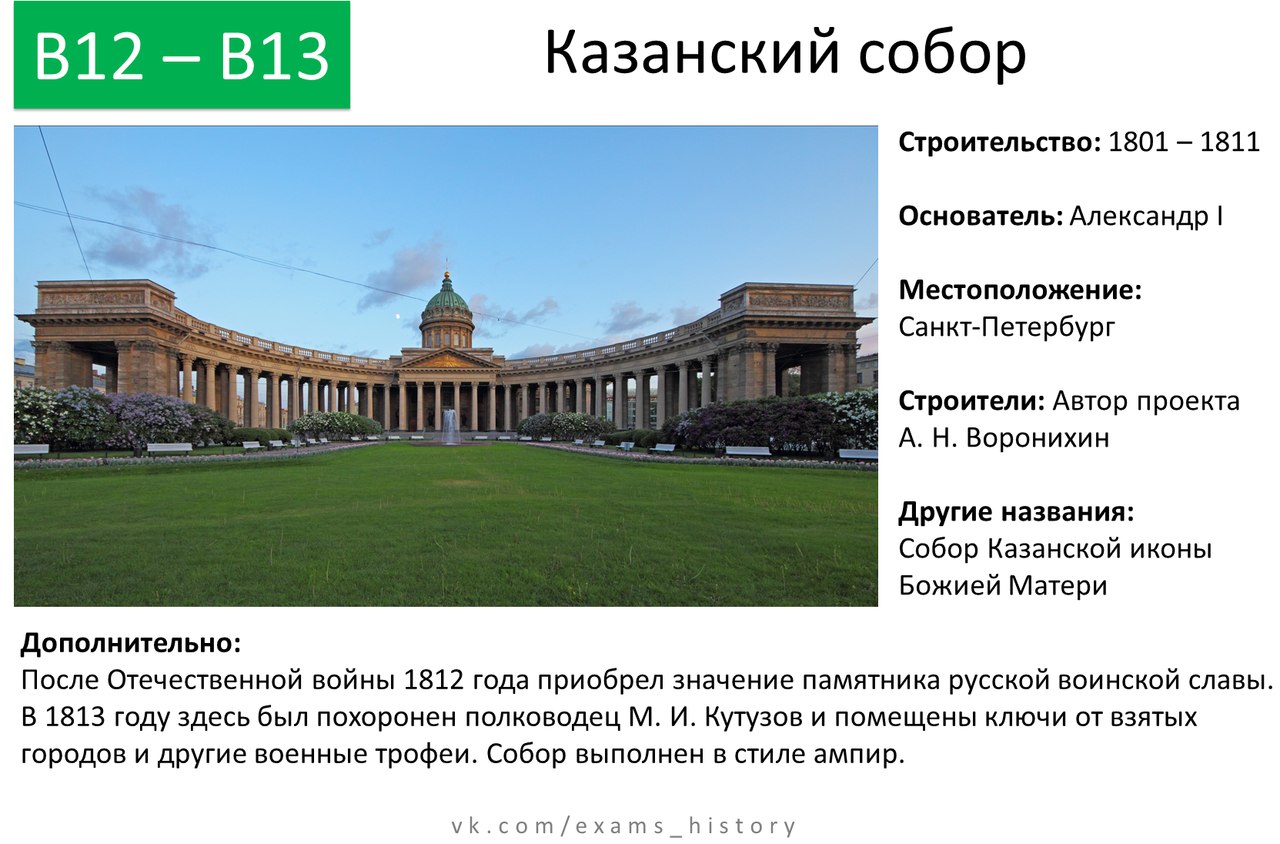 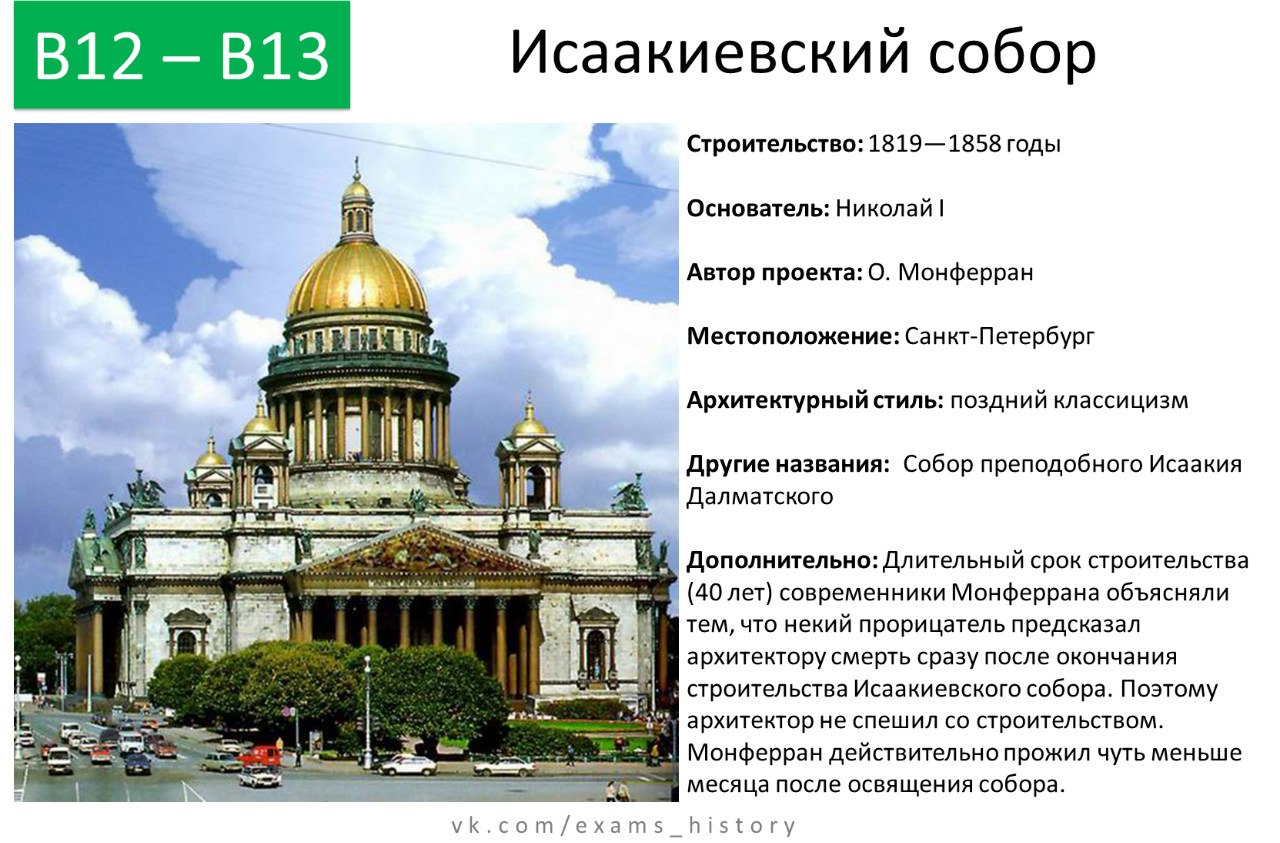 Классицизм в архитектуре
Формы:  чёткая геометричность, объёмность и монументальность; статуи, колонны, ниши, ротонда, полусферы, фронтоны, фризы. 
 
Линии: строгие; регулярная система планировки; барельефы, медальоны, плавный рисунок. 
 Материалы: камень, кирпич, древесина, лепнина. Крыша: сложной, замысловатой формы. 
 Преобладающие цвета: насыщенные белый, зелёный, розовый, пурпурный, небесно-голубой, золотой. 
 Характерные элементы: сдержанный декор, колонны, пилястры, античный орнамент, мраморная лестница, балконы. 
 Окна: полукруглые, прямоугольные, удлинённые вверх, скромно оформленные.
 
 Двери: прямоугольные, филенчатые, часто украшены статуями (льва, сфинкса).
 Декор: резьба, позолота, бронза, перламутр, инкрустация.
Для классицизма характерны чёткие геометрические формы, высококачественные материалы, благородная отделка и сдержанность.
 Величественность и гармония, изящество и роскошь – вот основные отличительные черты классицизма. Эти черты позднее отобразились в интерьерах в стиле минимализм. 
 
 Общие особенности стиля: гладкие стены с мягкими цветочными мотивами; элементы античности: дворцы и колонны; лепнина; изысканный паркет; тканевые обои на стенах; изящная, грациозная мебель.
 
 Особенностью русского классицистического стиля стали спокойные прямоугольные формы, сдержанное и в то же время многообразное декоративное оформление, выверенные пропорции, достойный вид, гармоничность и вкус.
 
Конструкции: устойчивые, массивные, прямоугольной и арочной формы.
 
 Композиции чётко спланированы, соблюдается строгая симметрия.
Характерные черты барокко
Торжественную, сложную, богато декорированную стилистику использовали при возведении городских дворцов, резиденций, монастырей. Архитектурные решения придворных зодчих подчинены одной идее: удивлять и восхищать.
Форма
Главной особенностью барокко является создание искривленного пространства, где плоскости и объемы – криволинейны и перетекают друг в друга, в планах преобладают эллипсы и прямоугольники.
В дизайне фасадов широко используется раскреповка, когда часть стены выставляется чуть вперед или наоборот заглубляется вместе со всеми элементами. Получается чередование выпуклых и вогнутых секций с эффектом пространственной иллюзии. Еще более выразительной фасадную композицию делают всевозможные эркеры, башни и балконы.
Эвристическое исследование и проектирование
Формирование умения наблюдать, классифицировать, использовать разные источники информации, делать выводы и умозаключения
Формирование умения, готовности и способности выстраивания диалога, развитие коммуникативной компетентности
Формирование способностей к самоуправлению своей деятельностью, потребности в межличностном общении, в познавательной и творческой деятельности
Сформированные таким образом познавательные универсальные учебные действия как «умения учиться», развивают у учащихся способность к саморазвитию и самосовершенствованию путем сознательного и активного присвоения нового социального опыта